Dýchání
Energie pro životní pochody – oxidace (O2) organických látek 
Příjem O2 – dýchací mechanismy (+ výdej CO2, udržování pH)
 a) ze vzduchu (20,95 O2, 78,01 N2, 0,03 CO2 + 0,9 Ar, Ne …)
 b) z vody – (závisí na t, salinitě, tlaku … 
	- sladká, 15 oC – 0,7 % O2 + 1,36 % N2) 
Se zvětšováním tělesných rozměrů → nedostatek O2

Fylogenetické tendence zvýšení výkonnosti výměny plynů:
1. zvětšení dýchacího povrchu 
   	A) navenek – vodní živočichové - žábry
	B) dovnitř – suchozemští živočichové
 		a) plíce
 		b) tracheje
2. udržování vysokého difúzního spádu plynů na vnější dýchací ploše 
3. přenos plynů tělní tekutinou s látkou s vysokou  vázací schopností pro 			plyny 
4. náhrada pomalé difúze plynů ve vodním prostředí tkání  difúzí plynů ve vzduchu
Dýchací orgány 
Plicní vaky pavoukovců
Plicní vaky plžů (stěna plášťové dutiny)
Vzdušnice (tracheje) většiny druhů hmyzu 
Vzdušnicové (tracheální) žábry larev hmyzu, 
Konečníkové  (rektální ) vzdušnicové žábry (šídla)
Krevní žábry ryb 
Vnější žábry – keříčkovité žábry pulců obojživelníků
Vnitřní žábry – ryby
Plíce ptáků (včetně vzdušných vaků)
Plíce savců -
Tři typy dýchacích orgánů:

Žábry, Vzdušnice (tracheje), plíce 
žábry– členovci, měkkýši, paryby, ryby
Přívod vody na základě tlaku
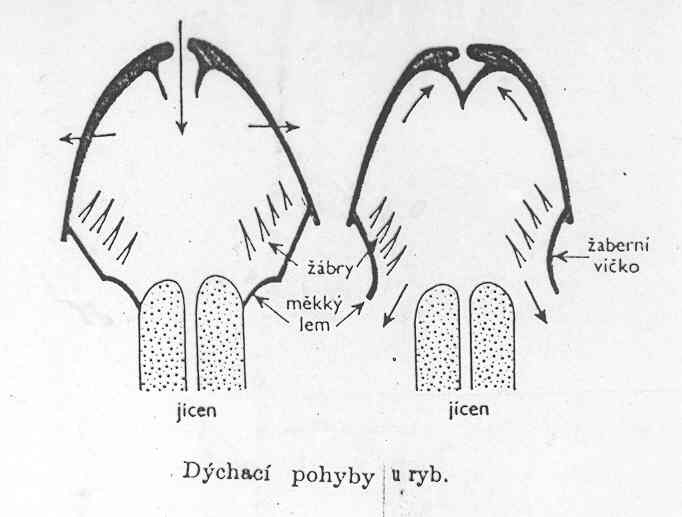 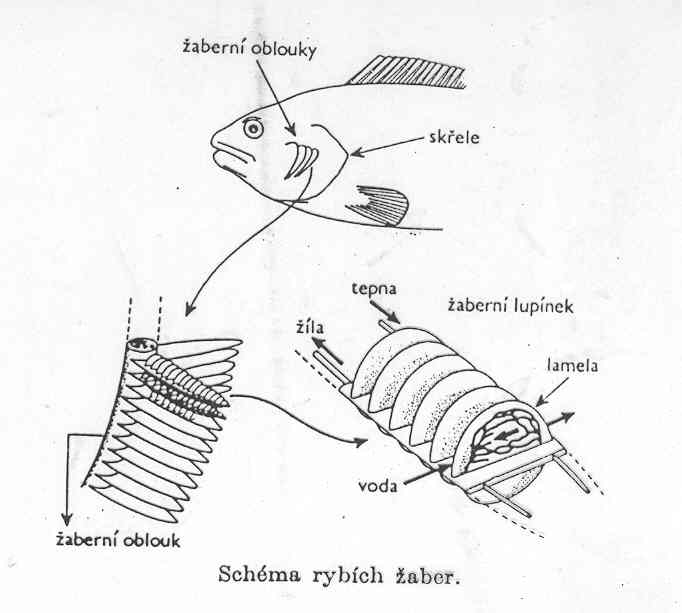 Respirační epitel protkán sítí vlásečnic
Skřele je párový plochý orgán ryb nacházející se na předělu mezi hlavou a tělem, který chrání žábry před vnějším poškozením, pumpa pro vodu.
Vzdušnice (tracheje) 
– rozvětvené trubice uvnitř s chitinovou blanou. U hmyzu zakončeny hvězdicovitou buňkou  → tracheola (5 ramen). Tekutina 
v tracheolách pulzuje podle botnací síly 
koloidní hmoty stěn tracheol a okolní cytoplazmy  
Dýchací pohyby – pohyby tělní stěny (výměna až 2/3 objemu) 
 a) dorzoventrální zploštění abdomenu
 b) zasouvání a vysouvání abdominálních článků
 c) regulace otevírání a zavírání stigmat - průduchů – najednou x střídavě 
Řízení dýchacích pohybů – abdominální ganglia. 
protorakální g.  -  řídí podněty pro zrychlení mají chemický charakter 
hrudní a abdominální část nerv. systému  - řízení pohybů stigmat:
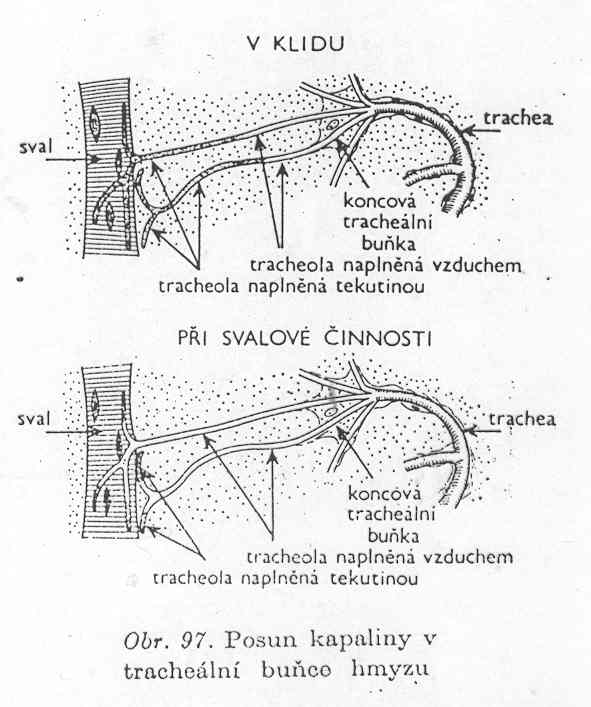 Larvy hmyzu ve vodě – uzavření trachejí vůči
 vodnímu prostředí, rozpad do sítě v pokožce 
nebo tělních vychlípeninách – tracheální žábry - kyslík difunduje z vody do vzdušnic prostřednictvím tělních přívěsků
Plíce

 V hrudní dutině (pohrudnice, poplicnice), zespod bránice.
Přívodní cesty: nozdry, ústa, vlastní dýchací cesty – průdušnice, průdušky, průdušinky (trachea, bronchi, bronchioli) do plicních váčků savců (sklípků - alveolů – 1 mm, obetkané vlásečnicemi) – vlastní výměna plynů. 
Epiteliální vrstva buněk váčků těsně přiléhá k endoteliálním buňkám krevních kapilár (alveolokapilární stěna – 1 μm) – plocha 90 m2 (> 40krát). Rychlá difúze podle koncentračního spádu (1/1000 sekundy)














Žeberní (torakální) zřetelnější u ženy x brániční (břišní, abdominální) dýchání.
Přesun plynů - dýchací pohyby. 
Vdech (inspirium) x výdech (ex-)
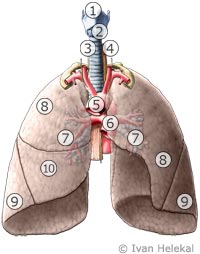 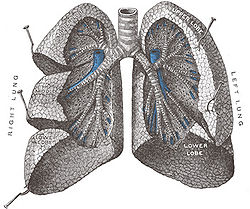 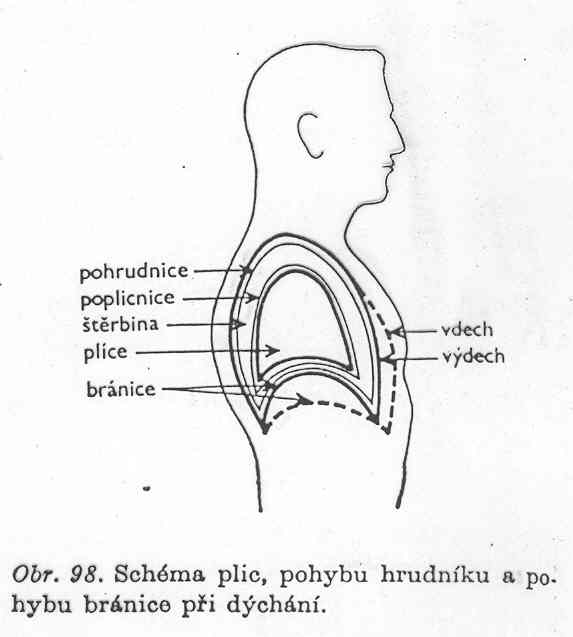 1.chrupavka štítná   
2.chrupavka prstencová  
3.průdušnice
4.jícen
5.srdečnice
6.cévní kmen plicnice
7.průdušky 
8.horní plicní lalok  
9.dolní plicní lalok
10.střední plicní lalok
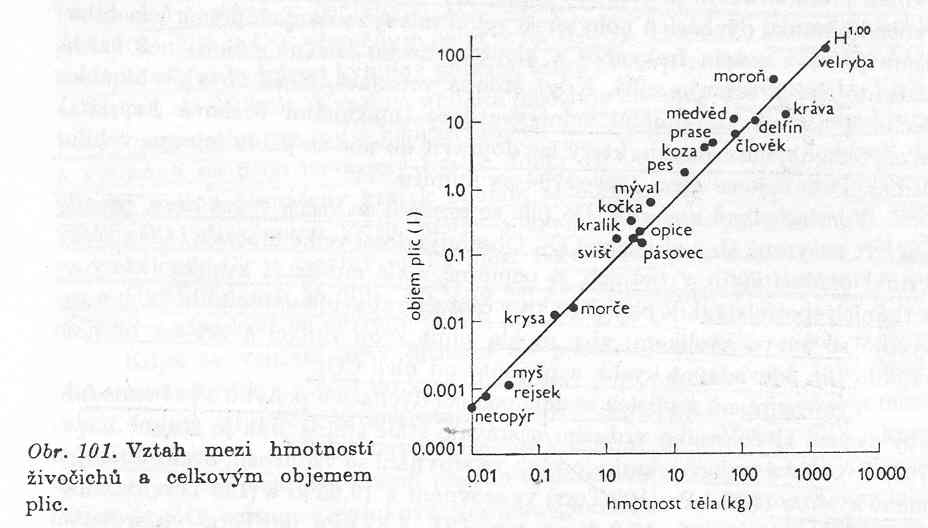 Objem plic 
je úměrný hmotnosti těla 
(velryby 100 l, drobní savci 1 ml) 








Frekvence dýchacích pohybů závisí na velikosti metabolismu (je nepřímo úměrná hmotnosti těla, i objemu plic)
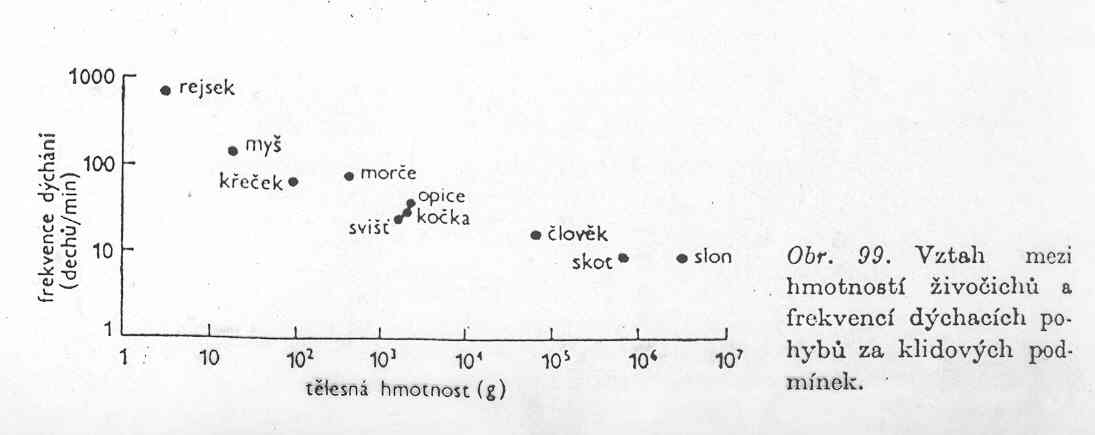 Plicní objemy – mrtvý prostor – 150 ml 
klidový dechový (respirační) objem (500 ml)
inspirační rezervní objem (3,3 l)
exspirační rezervní objem (1 l) – VKP 
Vždy zbude v plicích reziduální objem (1,2 l).
Minutová plicní ventilace 
 respirační (dechový) minutový objem               
 u člověka v klidu – 7,5 l/min (500 ml *15 dechů). 
Zvětšení: prohloubení x zrychlení dechu. 
Maximální volní ventilace (maximální dechová kapacita) 125 – 170 l.
Krev z celého těla do plic – značný obsah CO2, málo O2. V plicích částečné odstranění CO2, sycení O2. Stálé složení alveolárního vzduchu.
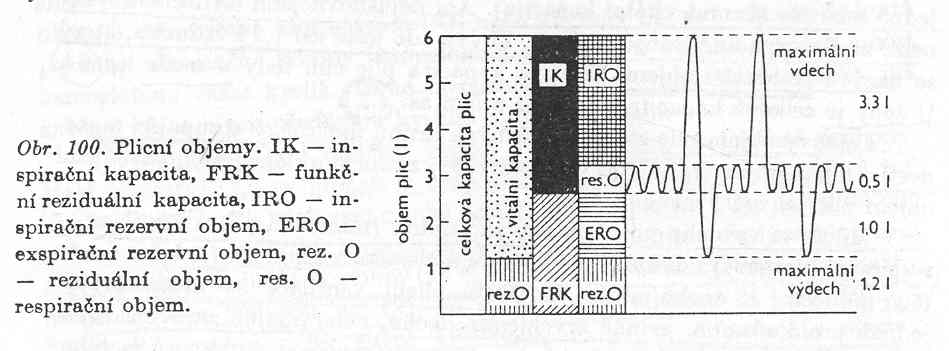 Plicní objemy: IK – inspirační kapacita, FRK – funkční reziduální kapacita, IRO – inspirační rezervní objem, ERO - exspirační r.o., rez.O – reziduální objem, res.O – respirační objem
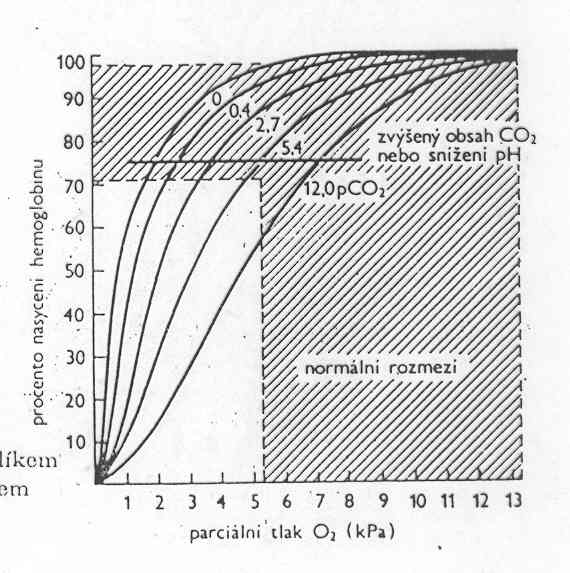 Přenos O2: oxyhemoglobin, 
rozpuštěný v plazmě nevýznamný (1 %)
Sycení hemoglobinu kyslíkem
Přenos CO2:  a) krevní plazmou (8 %)
	b) reakce s oxyhemoglobinem → karbaminohemoglobin (25 %) 
	c) 67 % CO2 v červených krvinkách → HCO3- (anhydráza) 	          
	CO2 + H2O -(ah) → H2CO3→ H+ + HCO3- 
					H+ +  HbO2 → O2 + HHb
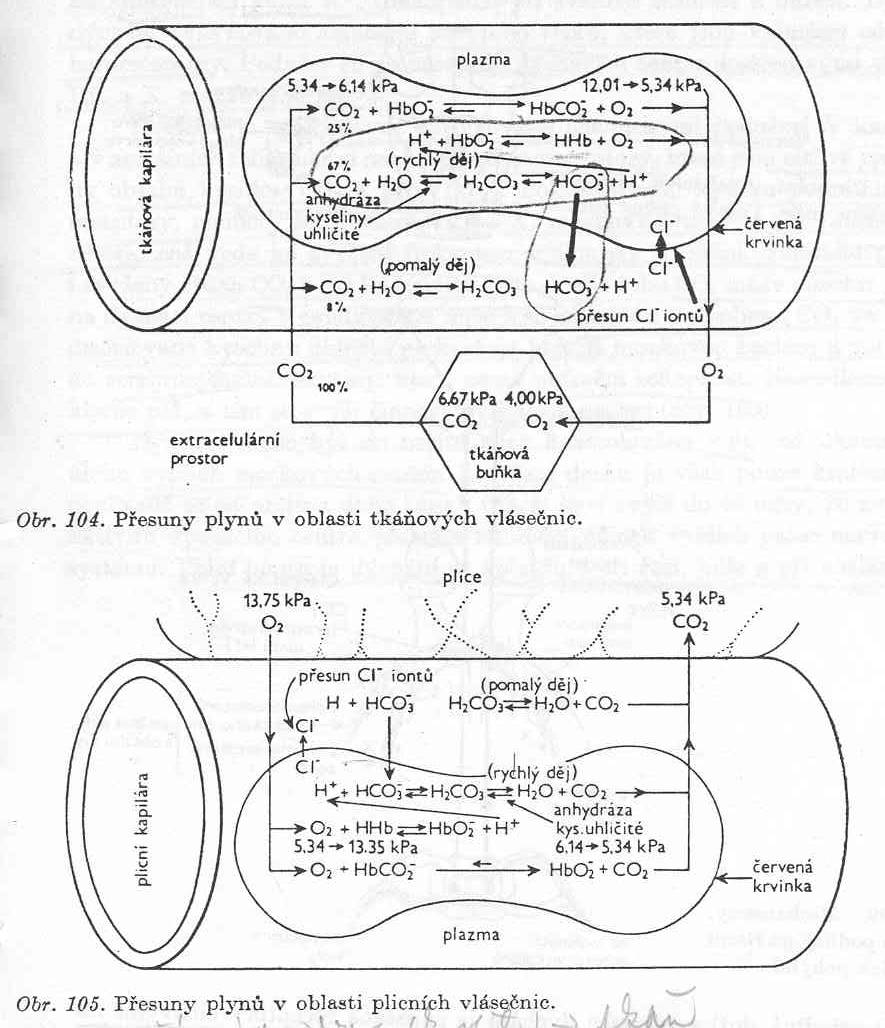 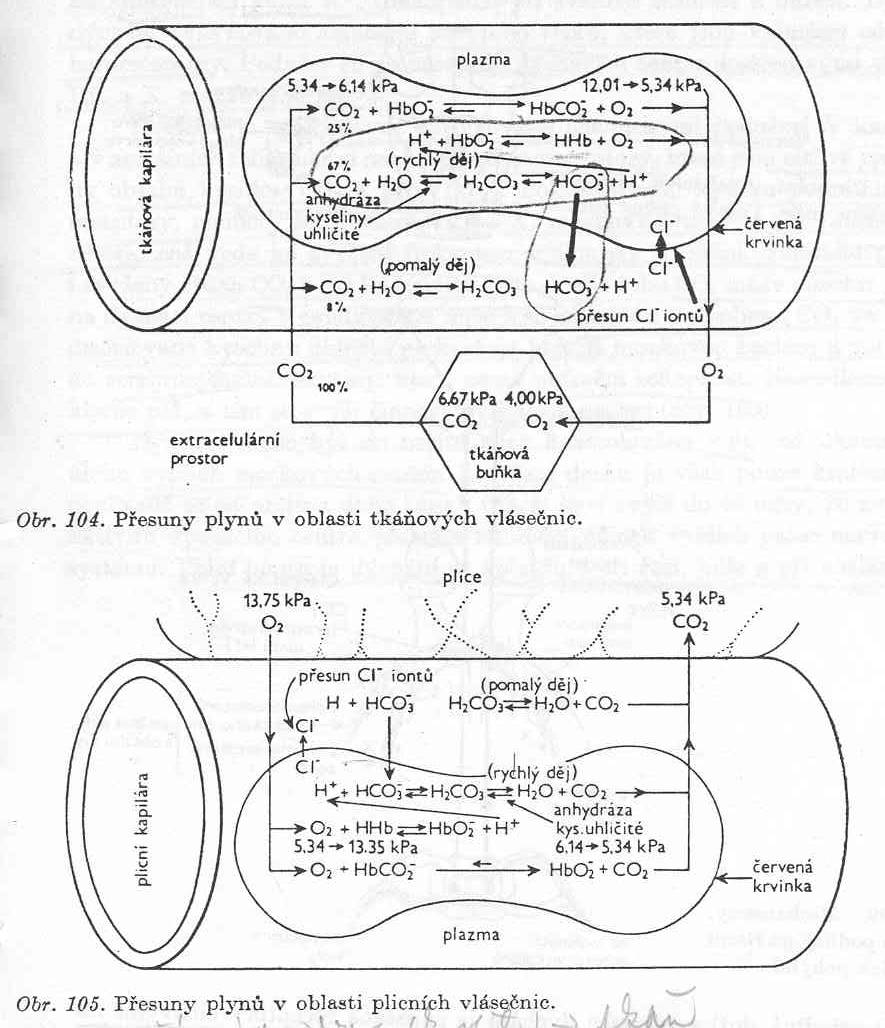 Podíly hlavních složek (%) a jejich  parciální tlaky (kP) ve vzduchu a krvi
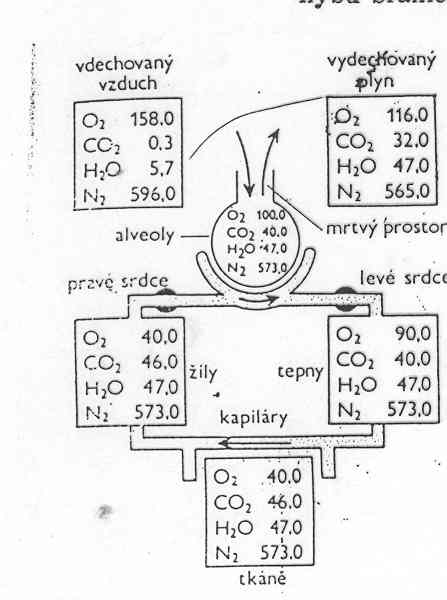 Pneumotaktické centrum
Mozkový kmen – dýchací centrum, zpětnovazebná inervace prodloužené míchy a nervů z míchy
                                     řídí hluboké a intenzivní dýchání
2. Prodloužená mícha - centrum inspirační (vdechové), centrum exspirační                       (výdechové). 
                                          Schopnost samostatné a cyklické tvorby vzruchů. 
                                           Antagonisté.
3. Somatické nervy z míchy (krční a hrudní) – inervace mezižeberních svalů 
                                           a bránice. 
                                           Sledování koncentrace O2, CO2 (pO2, CO2 ) 

Dostředivá složka regulace: 
	- plicní receptory citlivé na natažení 
	- proprioreceptory v mezižeberních svalech 
	- svalové receptory citlivé na K+ z buněk

 Další vlivy: 
	- změny krevního tlaku (registrovány baroreceptory) 
	- chemické vlivy (hlavní): chemoreceptory v karotidě  		         
                     a oblouku aorty citlivé na obsah O2, CO2 a pH. 
 Kontrola vůlí (částečná) – krátkodobé zadržení dechu (zvýšení CO2
 a stimulační centrum překoná vliv vyšších pater  (kůra) – důležité při řeči, jídle, kašlání).
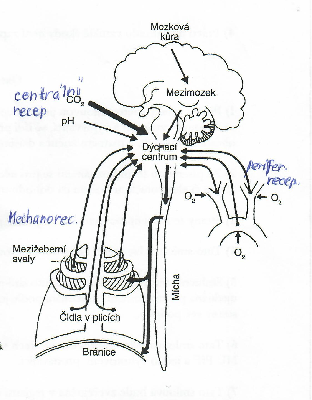 U členovců autonomní, 
ale i u nich pod CNS -
Sledování koncentrace O2, CO2 (pO2, CO2 ) 
Mezižeberní svaly a bránice – inervace somatickými nervy z míchy (krční a hrudní)

Dýchací pohyby – inervace z dýchacího ústředí (kaudální část prodloužené míchy)Centrum inspirační (vdechové), centrum exspirační (výdechové). Schopnost samostatné a cyklické tvorby vzruchů. Antagonisté.

Pneumotaktické centrum se zpětnovazebným působením na obě předchozí - mozkový kmen nad prodlouženou míchou, působí při intenzivním a hlubokém dýchání
Dostředivá složka regulace: 
	- plicní receptory citlivé na natažení 
	- proprioreceptory v mezižeberních svalech 
	- svalové receptory citlivé na K+ z buněk
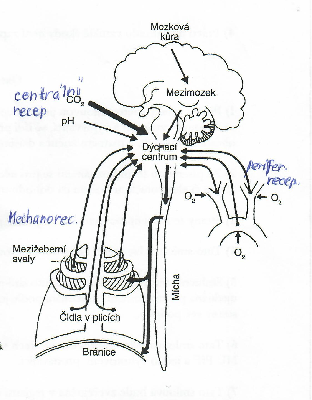 U členovců autonomní, ale i zde pod CNS
Další vlivy: 
	- změny krevního tlaku (registrovány baroreceptory) 
	- chemické vlivy (hlavní): chemoreceptory v karotidě a 		          oblouku aorty citlivé na obsah O2, CO2 a pH. 
 Kontrola vůlí (částečná) – krátkodobé zadržení dechu (zvýšení CO2 a stimulační centrum překoná vliv vyšších pater  (kůra) – důležité při řeči, jídle, kašlání).